Expressing and Responding to Gratitude
Materi dalam unit ini
Expressing gratitude
Di unit ini, murid-murid akan belajar tentang ucapan terima kasih seperti “thank you”, “thanks”, “thank you so much”, “I am grateful for”, “thank you for helping me”, “it means a lot to me”, “I can’t thank you enough”, dan “I can never repay you for everything you’ve done for me”.
Responding to an expression of gratitude
Selain belajar tentang ucapan terima kasih, murid-murid akan belajar bagaimana menjawab ungkapan terima kasih menggunakan ungkapan-ungkapan seperti “you’re welcome”, “my pleasure”, “no problem”, “I’m glad I could help you”, “don’t mention it”, dan “it’s alright”
‹#›
More info on how to use this template at www.slidescarnival.com/help-use-presentation-template
This template is free to use under Creative Commons Attribution license.
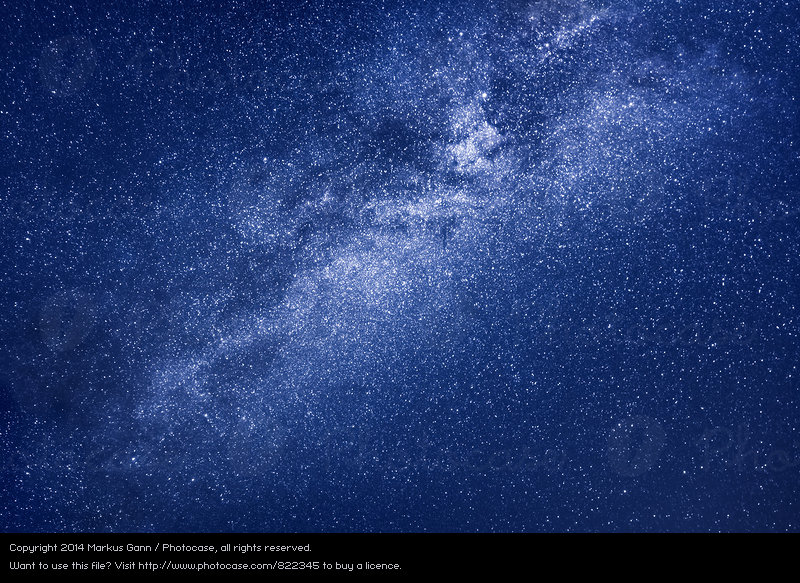 WELCOME!
I hope you’re excited to learn today!
‹#›
Background
Di Amerika, ucapan terima kasih sangat penting dalam interaksi dan kehidupan sehari-hari. Untuk sopan santun, orang Amerika banyak mengucapkan terima kasih untuk semua bantuan yang diberikan dan kebaikan yang dilakukan orang lain kepada mereka.
‹#›
When you rise in the morning, give thanks for the light, for your life, for your strength. Give thanks for your food and for the joy of living.-Tecumseh
‹#›
1.
Expressing Gratitude
Mengungkapkan Rasa Terima Kasih
Expressions of Gratitude
Thank you: terima kasih
Thank you so much: terima kasih banyak
Thanks: makasih
I am grateful for…: aku berterimakasih untuk...
Thank you for helping me: terima kasih sudah membantuku
It means a lot to me: Itu sangat berarti untukku
I can never repay you for everything you have done for me: Aku tidak akan pernah bisa membalas semua yang telah kau lakukan untukku
‹#›
Responding to Expressions of Gratitude
‹#›
Menanggapi ucapan-ucapan terimakasih
Ungkapan-ungkapan untuk menjawab ucapan terima kasih
You’re welcome: sama-sama
My pleasure: dengan senang hati
No problem: tidak masalah
I’m glad I could help you: aku senang bisa membantumu
Don’t mention it: tidak masalah
It’s alright: tidak apa-apa
‹#›
Now YOU try!
Cobalah percakapan berikut!
‹#›
Percakapan
Cobalah percakapan ini dengan teman-temanmu!
Nate: Hey Johnathan! Do you know where my math notebook is? I can’t remember where I put it.
Johnathan: I saw it in Mr. Jackson’s room. It was on your desk. Do you want me to get it?
Nate: Yes, please. Would it be inconvenient for you?
Johnathan: Not at all! I’ll get it for you.
Nate: Thank you so much, Johnathan!
Johnathan: No problem!
‹#›
Percakapan
Cobalah percakapan ini dengan teman-temanmu!
Adeline: Hey Catherine! Can you please help me move this table? It’s heavy and I can’t lift it all by myself.
Catherine: Of course! I’ll help you move it.
Adeline: Thank you Catherine, I hope I’m not bothering you.
Catherine: Not at all! Let’s move it together.
Adeline: Thank you so much, Catherine!
Catherine: You’re welcome, Adeline! I’m glad I could help you.
‹#›
Bibliography
Gann, Markus. Google Search, Google, www.google.com/search?rlz=1C1CHBF_enUS772US772&biw=1517&bih=735&tbm=isch&sa=1&ei=P-OlWvu6MYL8jwOM7r74CA&q=royalty%2Bfree%2Bimages%2Bblue&oq=royalty%2Bfree%2Bimages%2Bblue&gs_l=psy-ab.3...3615.6671.0.7156.5.5.0.0.0.0.190.739.0j5.5.0....0...1c.1.64.psy-ab..0.3.472...0j0i67k1j0i30k1j0i8i30k1j0i24k1.0.d63wytI0qYQ#imgrc=OEeBqJEyq6GCfM
Thania, Sisca. “Materi dan Soal Bahasa Inggris Expressing Gratitude Kelas 7 SMP.” Jagoan Bahasa Inggris, www.jagoanbahasainggris.com/2017/04/materi-dan-soal-bahasa-inggris-expressing-gratitude-kelas-7-smp.html.
‹#›
THANKS!
Any questions?
‹#›
You can find me at:
Instagram: @aannisasalsabila
Email: annisa.salsabila4413@gmail.com